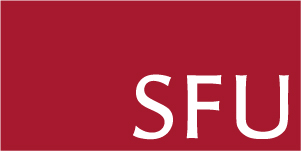 SFU Information Session For Researchers Tri-Agency Guide on Financial Administration (TAGFA)Anikó Takács-Cox - Research ServicesClaudia Faria - Research Accounting
April, 2020
[Speaker Notes: - Welcome to the researcher’s training session on the updated Tri Agency Guide on Financial Administration (we will call it TAGFA for the sake of simplicity). 
We have already provided training to your department administrators, Faculty administrators, central administration staff and to Grant Facilitators. This session was modified to focus on what you need to know. 
You have heard that the changes are minimal, it is fair to ask then why do we need an hour training? The main reason is that we would like to spend time on real life examples to show you how to minimize the back and forth on requesting justifications about specific expenses. If you understand how the expense is being evaluated, it is easier for you to to submit once and never hear of it again.]
Why are we here?
To familiarize you with important updates in the new Tri-Agency Guide coming in effect April 1, 2020 
To ensure consistency across the University and clarify current procedures
To highlight roles and responsibilities
To help you to be efficient with expense submission and justifications using 4 principles and Tri-Agency directives through specific examples
SIMON FRASER UNIVERSITY   2
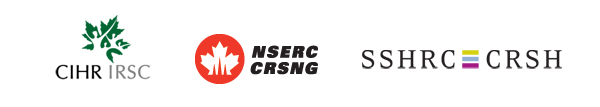 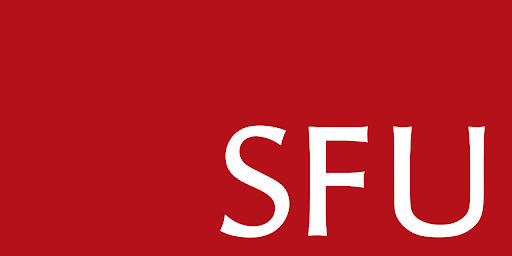 [Speaker Notes: The new Tri Agency Guide on Financial Administration (TAGFA) comes in effect on April 1, 2020. SFU has implemented the changes even with delays caused by COVID-19. You and your administrators will be well supported through the transition period. 
The Tri Agency requires us to provide you training on the updates to the new Guide the same way we had trained your administrators.
Our aim is to help SFU become more consistent across the University by developing a shared understanding of roles, responsibilities, process and decision making so no matter who looks at an expense, the evaluation is the same. We will also take this as an opportunity to emphasize current processes that are not yet fulfilled so we can minimize process related frustrations. 
Our specific aim for you is to help you be efficient with expense submission and justifications using 4 principles and Tri Agency directives. We will go through several examples to aid the understanding.]
Content
Part 1: Updates in the Guide
Part 2: TAGFA Principles 
Part 3: TAGFA Directives & Examples
Part 4: Resources
In the interest of learning, some statements from the Guide were paraphrased.  
Should there be any discrepancy between the course material and the Guide, the latter must prevail.
SIMON FRASER UNIVERSITY   3
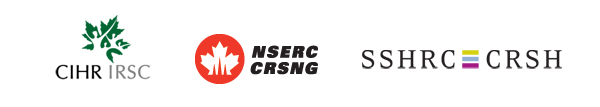 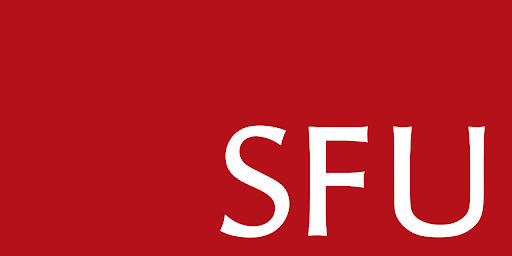 SIMON FRASER UNIVERSITY   3
[Speaker Notes: We will start with a few items you need to know about the new Guide after which we will describe the 4 principles and the 5 Directives we need to consider when submitting expenses. 
After each directive we will go through a few examples about how to use them for eligibility determination
Please note that we have paraphrased some of the statements from the guide. If and when in doubt, the language of the guide is to be used.]
Part 1: Updates in the Guide
SIMON FRASER UNIVERSITY   4
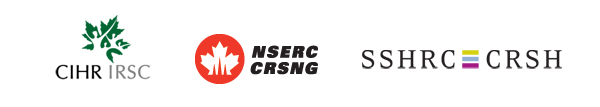 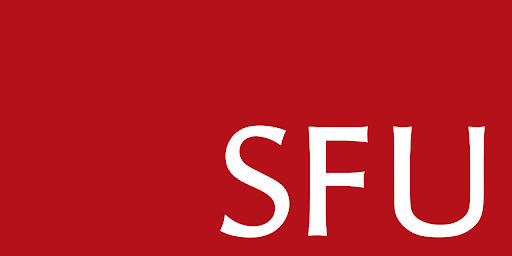 SIMON FRASER UNIVERSITY   4
Objectives of the Principles-Based Guide
Streamline and simplify the administration and use of grant funds
Promote and support sound judgment and due diligence
Foster a balance between control and flexibility
Lessen administrative burden
Allow for more efficient processes
Harmonization of Tri-Agency policies
No discretion to depart from these principles and directives
SIMON FRASER UNIVERSITY   5
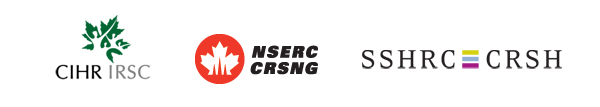 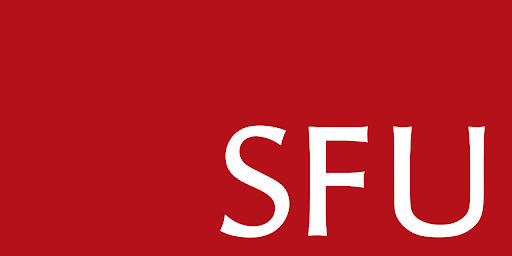 SIMON FRASER UNIVERSITY   5
[Speaker Notes: A principle-based guide was developed to empower us to work more efficiently and autonomously.  

It will achieve that by:
Streamlining and simplifying the steps involved in the administration and use of grant funds;
Promoting and supporting sound judgement and due diligence;
Fostering a balance between control and flexibility.

- The new Guide will reduce  administrative burden and allow for more efficient processes which was already demonstrated through the 12 pilot institutions that implemented it last year.]
Interpretation
Directives
Principles
Tri-Agency Guide prevails – recognizing that the grant recipient must also comply with applicable SFU requirements
If the Guide is silent on a specific subject, SFU policies and procedures apply.
Funding 
Program
SFU
Policies
SIMON FRASER UNIVERSITY   6
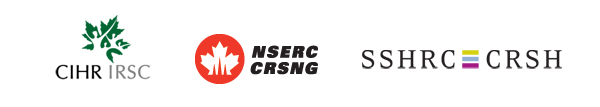 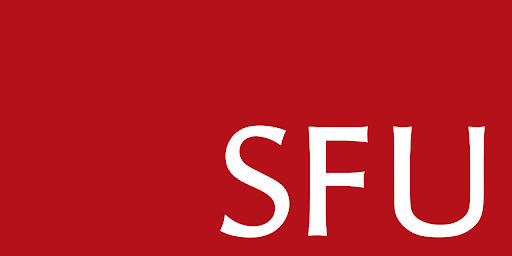 SIMON FRASER UNIVERSITY   6
[Speaker Notes: - While your administrator was trained, it is important that you understand how they are making judgement and decisions so you can provide effective justification only once rather than answering chains of emails. 
- When they are making an interpretation, and when you are writing your justification, you will always think of the principles. However, the judgement has to be made in the context of more prescribed terms such as policy language, Tri Agency Directives and the specific Funding opportunity document. 
- Today we are focusing on principles and directives; however, in parallel, Policies and procedures are being updated as well. We will provide ongoing training with SFU specific material once the new polices and procedures are approved and published. Until then the current policy language applies, your administrators are aware of this. 
If the Tri Agency is not silent on a policy item, their policy language takes precedence over SFU’s policy. If the tri Agency is silent, SFU policy applies.]
Interpretation
When determining the appropriateness of a grant funds expenditure, the situation should be assessed against the following:
The Program/Funding Opportunity literature;
The relevant directive details;
The institution’s policies and directives
The four principles
SIMON FRASER UNIVERSITY   7
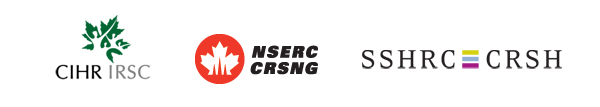 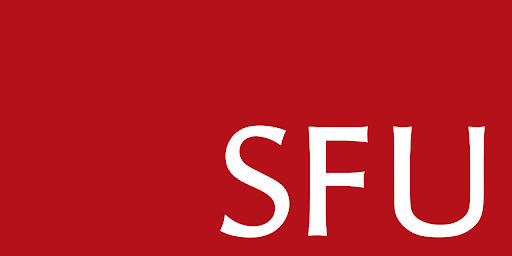 SIMON FRASER UNIVERSITY   7
[Speaker Notes: In a different way to put it, even when you are thinking about making a purchase,  you will need to understand how to assess the appropriateness of the expense using 4 steps as listed on this slide. 

The first 3 are prescriptive and clear based on published documents you and your administrator have access to.  Once those documents were consulted and they allow the expense, you will use 4 principle to assess the reasonableness]
Decisions
To resolve issues related to interpretation and decisions:
The administering institution is the grant recipient’s primary contact
The Tri-Agency is the administering institution’s primary contact
CHANGE
SIMON FRASER UNIVERSITY   8
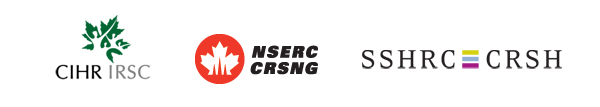 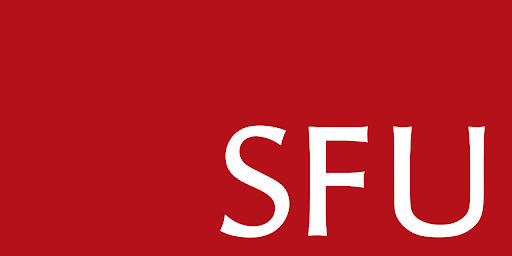 SIMON FRASER UNIVERSITY   8
[Speaker Notes: One significant change in the new guide is that the researcher and the administrator can no longer go directly to the Tri Agency to resolve issues around interpretation and decisions. These will need to be resolved in house. It will be the representative of the institution, in our case ORS and RA who can contact the appropriate agency if and when required. You can consult a multidisciplinary team through tagfa@sfu.ca to help you in your interpretation so you are well supported.]
Financial Matters and Administrative Changes
NO CHANGE except Transfer of Funds
Residual Balances
Funds remaining in a grant account after the expiry date 
CIHR, funds must be returned to the Agency 
NSERC and SSHRC APPLICABLE PROGRAM , funds may be approved to the General Research Fund (GRF)
Transfer of Funds
Secondary transfers (from Secondary to Tertiary Institutions)
Agency specific requirements remain
Contact ors@sfu.ca
SIMON FRASER UNIVERSITY   9
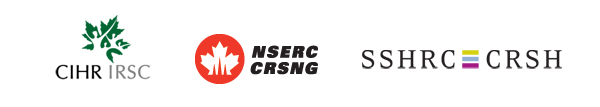 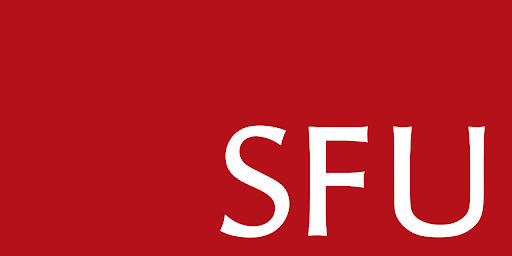 SIMON FRASER UNIVERSITY   9
[Speaker Notes: There is no  change in terms of residual balances but a reminder might be helpful: 
For CIHR: Any residual balance must be returned to the Agency.
NSERC and SSHRC: Residual balance may be transferred to a special Agency-specific account known as a General Research Fund (GRF). The process is described on the ORS website. 

There is, however a change regarding transfer of funds. Until now TA funds could only be transferred once and could not be transferred from there to a tertiary institution. From April 1, tertiary institutions will be able to receive funds as well. This is not in scope for this training, please contact ors@sfu.ca if you require tertiary transfers.]
Grant Amendments
ORS is  responsible for submitting the request to the relevant agency!
    Supporting documentation MUST accompany the Grant Amendment Form.

    Examples:
Deferrals, Terminations and Extensions
Change of Primary Administering Institution
Leaves (Maternity, parental, medical and family related responsibilities) 
Extensions with or without supplemental funds for grant recipients
Paid maternity, parental for Students and Postdoctoral Fellows
CHANGE
Ensure ORS is notified of any leave or change of status at ors@sfu.ca
SIMON FRASER UNIVERSITY   10
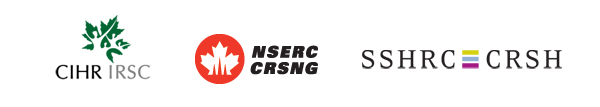 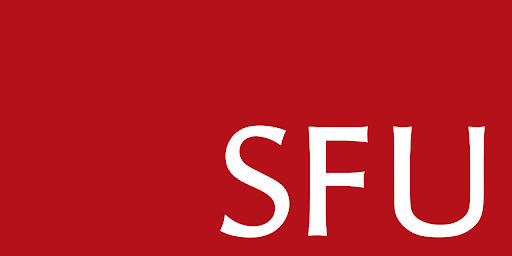 SIMON FRASER UNIVERSITY   10
[Speaker Notes: The way we administrate grant amendments is changing however. This will mostly affect ORS workflows, but you need to know that all change requests to TA has to be submitted to ORS after April 1. The TA will not process direct requests from researchers and their delegates. The new Grant Amendment form is available on the TA website and will be linked to the ORS website as well. 

Changes that are in the scope of grant amendments are: 
Deferrals: The deferral of grant instalments may enable grant recipients to extend the authority to use the grant funds period for a maximum of 2 years. The original grant end date will be adjusted. 
Terminations, extensions
Change of Institution: Grant recipients are responsible for informing ORS that they want to relocate their grant to another institution. 
ORS is responsible for submitting the change request to the relevant Agency by submitting the filled Grant Amendment Form and supporting documents received from the PI.]
Roles and Responsibilities for the Use of Funds
Tri-Agency:
Set out the general terms and conditions for the use of grant funds
Communicate and consult with the institution on the introduction of new policies or changes to existing policies
Conduct periodic reviews of the use and administration of grant funds
Oversee approval of changes to grant administration that have financial implications for the Tri-Agency
SIMON FRASER UNIVERSITY   11
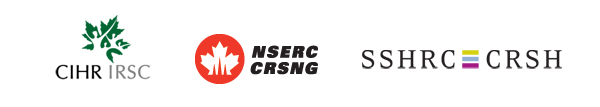 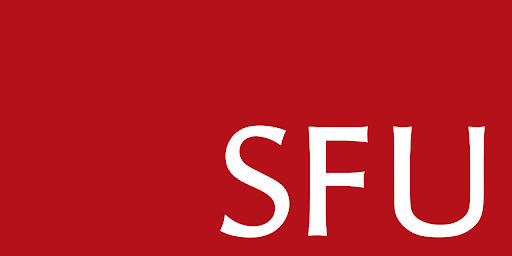 SIMON FRASER UNIVERSITY   11
[Speaker Notes: The Tri-Agency plays a strategic role in defining the framework for the principles and directives by setting the general terms and conditions for the use of funds.

Communicate and consults with SFU, and provides support and oversight on the financial administration of grant funds.

Conducts periodic reviews of the administration and use of grant funds via their periodic monitoring visits;]
Roles and Responsibilities for the Use of Funds
Administering Institution:
Implement effective policies, administrative systems, procedures, and controls to oversee the use of the grant funds
Provide information and training on the Institution’s policies and practices with respect to the Tri-Agency grant administration
SIMON FRASER UNIVERSITY   12
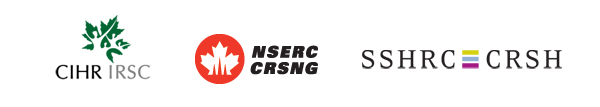 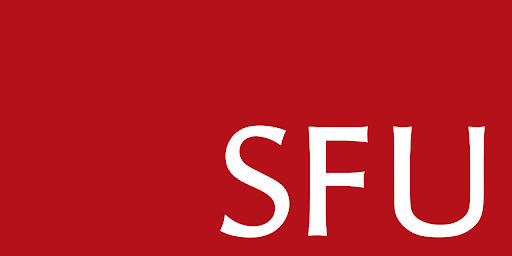 SIMON FRASER UNIVERSITY   12
[Speaker Notes: Given the principles-based design of the Guide, the decision making process rests with SFU. SFU’s responsibility as an Institution is to put in place effective policies, systems and procedures to oversee the use of the funds.

SFU is reviewing and updating Policies and Procedures, and will provide information and information sessions that will help you know and understand how to apply the principles based Guide when using your grant funds, submitting and/or reviewing expense claims.

The Departmental Reviewer and Approver of expense claims will need to understand and use the Principles and respective Policies when reviewing expense claims, and will need to ensure appropriate documentation and/or information is captured that will support the departments decision on the expenditure.]
Roles and Responsibilities for the Use of Funds
SFU Departments:
Understand and use the Principles and Policies when reviewing expense claims 
Ensure adequate documentation/information is captured to support the department decision on the expenditure
SIMON FRASER UNIVERSITY   13
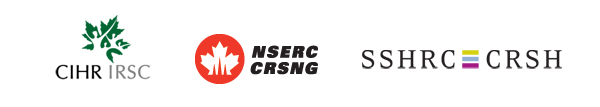 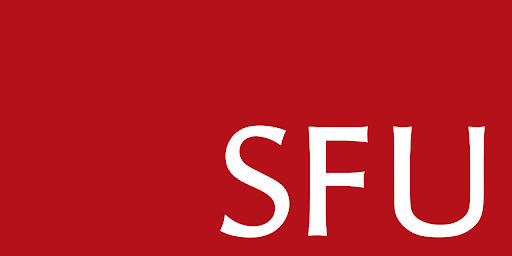 SIMON FRASER UNIVERSITY   13
[Speaker Notes: Given the principles-based design of the Guide, the decision making process rests with SFU together with their own policies and procedures. SFU’s responsibility as an Institution is to put in place effective policies, systems and procedures to oversee the use of the funds.

SFU is reviewing and updating Policies and Procedures to facilitate the decision making process, and will provide information and training sessions that will help individuals know and understand how to apply the principles based Guide when reviewing expense claims.

Departmental roles as Reviewer and Approver of expense claims will need to understand and use the Principles and respective Policies and directives when reviewing expense claims, and will need to ensure adequate and sufficient documentation and/or information is captured that will support the departments decision on the expenditure.]
Roles and Responsibilities for the Use of Funds
Grant Recipients:
Adhere to the Tri-Agency Framework: Responsible Conduct of Research.
Accountable to provide sufficient and clear information to enable a reviewer or approver to make decisions on eligibility and compliance of an expenditure 
Hold the authority to use grant funds
Only grant recipients can delegate to others their authority:
Delegation of authority must be formally documented;
Delegates must have the skills and knowledge of the funded research/activities to exercise the role effectively;
Delegates must not be an individual who is responsible for the review and approval of payments.
SIMON FRASER UNIVERSITY   14
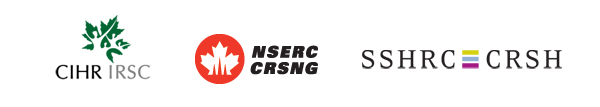 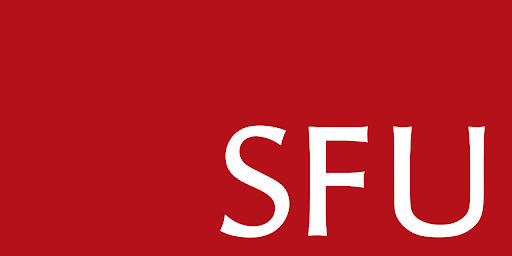 SIMON FRASER UNIVERSITY   14
[Speaker Notes: Grant Recipients will continue to follow the Tri-Agency Framework: Responsible Conduct of Research.
You as the grant recipient are accountable for working closely with your administering department to ensure expenditures are properly documented by providing sufficient and clear information that satisfies the 4 Principles, Directives and SFU Policies.]
Part 2: TAGFA Principles
SIMON FRASER UNIVERSITY   15
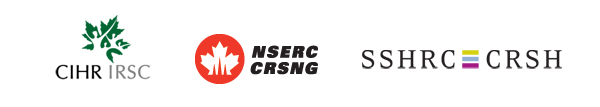 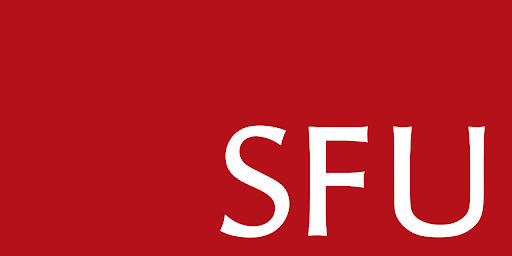 SIMON FRASER UNIVERSITY   15
Principles
Grant expenditures must:

Contribute to the direct costs of the research/activities for which the funds were awarded, with benefits directly attributable to the grant;
Not be provided by the administering institution to their research personnel;
Be effective and economical;
Not result in personal gain for members of the research team.
SIMON FRASER UNIVERSITY   16
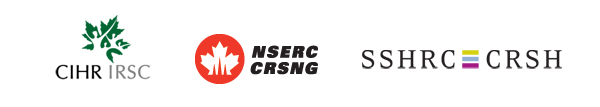 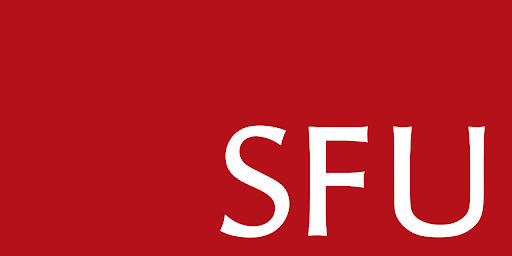 SIMON FRASER UNIVERSITY   16
[Speaker Notes: The main change in the Use of Grant Funds section is there is no longer a list of eligible and non-eligible expenditures.

Instead, there are four basic principles and 5 directives or expense categories which govern the appropriate use of grant funds.

The Principles are basically the same as in the old or current guide, the difference is that in the previous guide they are included as part of their general principles, where in the new Guide they are identified and include in each of the 5 individual Directives.]
Principles – Direct Cost
Direct costs or expenses of the research/activities are for the purpose for which the funds were awarded.  A Direct cost is traceable to a specific research project. 
Direct Cost - Example - Specialized chemicals to be used in soil testing; or 5 hours of RA time on data analysis of the soil samples.	
Indirect Cost - Example
An indirect cost is required in the day to day operations, such as cleaning supplies, utilities, office equipment. The costs would normally be provided by the Institution since they are institutionally based and not specific to an individual research grant.
SIMON FRASER UNIVERSITY   17
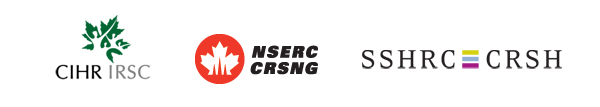 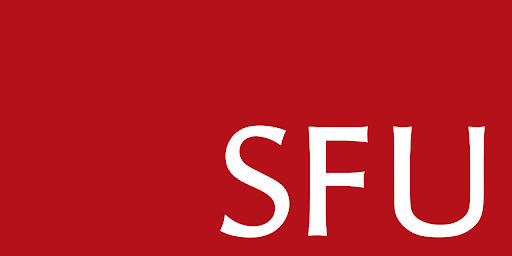 SIMON FRASER UNIVERSITY   17
[Speaker Notes: The main change in the Use of Grant Funds section is there is no longer a list of eligible and non-eligible expenditures.

Instead, there are four basic principles and 5 directives or expense categories which govern the appropriate use of grant funds.

The Principles are basically the same as in the old or current guide, the difference is that in the previous guide they are included as part of their general principles, where in the new Guide they are identified and include in each of the 5 individual Directives.]
Principles - Economical
What makes an expense “effective and economical”?
It achieves the intended outcome by minimizing cost by avoiding unnecessary expense. 
It optimizes the use of the funds (does not necessarily mean the “lowest cost”). 
Example:
$1,000 Purchase of test equipment delivery in 4 weeks from Supplier A, or $2,500 purchase from supplier B delivery in one week.
SIMON FRASER UNIVERSITY   18
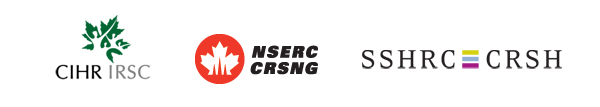 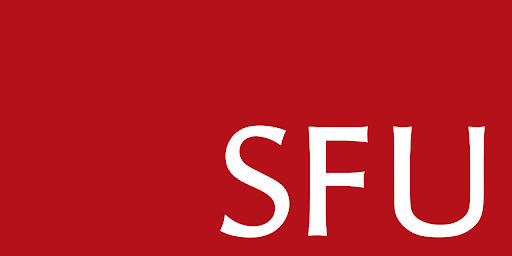 SIMON FRASER UNIVERSITY   18
[Speaker Notes: Effective and Economical is not necessarily the lowest cost.

Effective and economical optimizes the use of funds by avoiding unnecessary expenses.
Example: Purchase of test equipment with a 4 week delivery date from supplier A costs $1,000, however purchasing from Supplier B at a cost of $2,500 can guarantee delivery in one week. The 3 week time saving in payroll costs and an earlier start in research testing can be shown as avoiding unnecessary expense, therefore the $2,500 purchase may be considered more effective and economical.]
Principles – Personal Gain
How does the Tri-Agency define “personal gain”?
Personal Gain is a benefit or an advantage to a particular person rather than to the research grant funded activity or project.
Example:
Renting of a family member’s rental apartment to accommodate a visitor who is collaborating with you on your research project, and then charging the accommodation cost to the research project.
SIMON FRASER UNIVERSITY   19
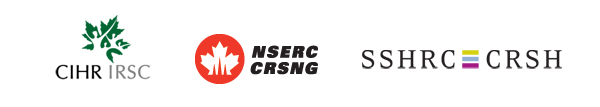 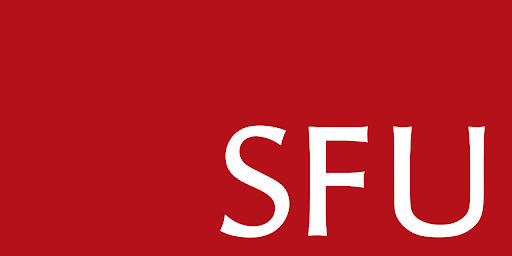 SIMON FRASER UNIVERSITY   19
[Speaker Notes: Renting a family members rental apartment to accommodate a visitor who is collaborating with you on your research project and then charging the accommodation costs to the research project.

Mention of Conflict of Interest (COI)]
Principles – Not Provided
Not be provided by the administering institution to their research personnel;

Examples:
Specialized equipment;
Lab supplies such as chemicals
SIMON FRASER UNIVERSITY   20
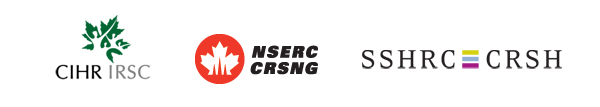 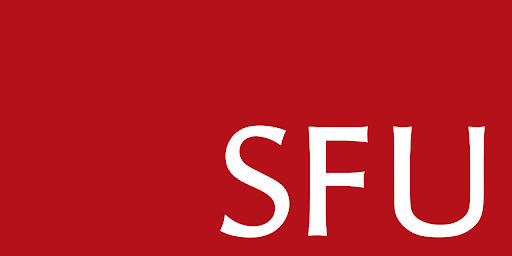 SIMON FRASER UNIVERSITY   20
Part 3: TAGFA Directives & Examples
SIMON FRASER UNIVERSITY   21
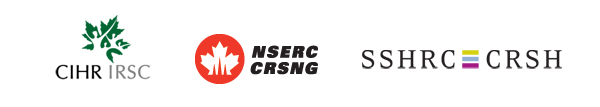 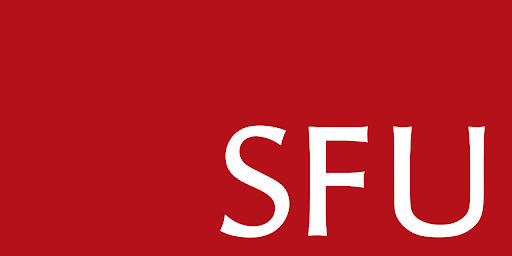 SIMON FRASER UNIVERSITY   21
Directives
Purpose:
Mandatory requirements; 
Provide a framework to make decisions;
Allow for sound judgement and due diligence.

Five directives for the use of grant funds:
Employment and Compensation Expenses;
Goods and Services Expenditures;
Travel and Travel-Related Expenditures;
Hospitality Expenditures;
Gifts, Honoraria, Incentives.
Each is accompanied by related principles, roles and responsibilities.
SIMON FRASER UNIVERSITY   22
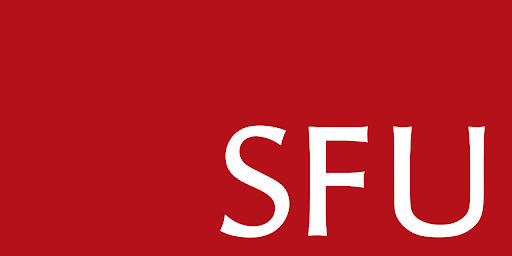 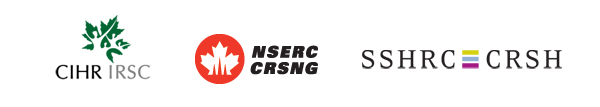 SIMON FRASER UNIVERSITY   22
[Speaker Notes: The purpose of the Directives or Mandatory requirements is to provide a framework for decision making, and to allow for sound judgement and due diligence.

There are 5 directives or 5 expense categories with specific Tri-Agency mandatory requirements in each of the 5 directives.]
Employment and Compensation Expenses
SIMON FRASER UNIVERSITY   23
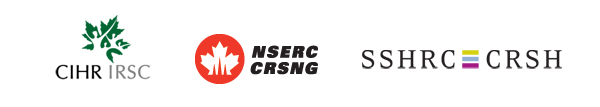 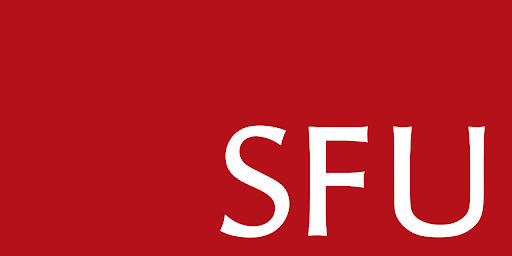 Employment and Compensation
The employment and compensation of individuals working on funded research activities need to follow Institutional policies and procedures;
Comply with funding program literature;
Directives;
Satisfy the 4 Principles
SIMON FRASER UNIVERSITY   24
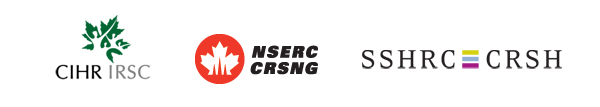 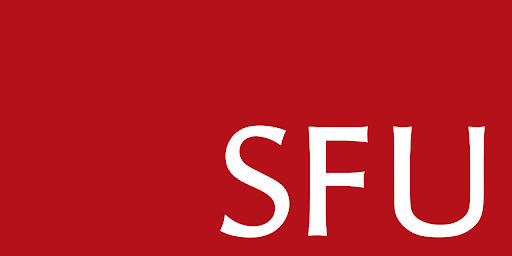 SIMON FRASER UNIVERSITY   24
[Speaker Notes: The employment and compensation of individuals working on funded research activities need to follow or adhere to Institutional policies and procedures; comply with funding program literature; directives and satisfy the 4 principles.]
Employment and Compensation
The directive defines the roles and respective responsibilities to ensure the employment of individuals can be substantiated
Grantee/Delegate Ensures:
Individuals eligibility to be compensated can be validated 
Documentation to support the expense per Institutional policy/procedures
Institution/Department Ensures:
	Employment of individual is authorized by grantee/delegate
	Individuals are hired and paid per Institution policy/procedures
SIMON FRASER UNIVERSITY   25
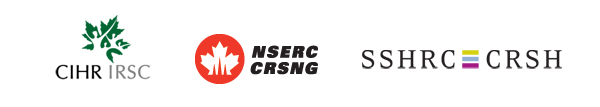 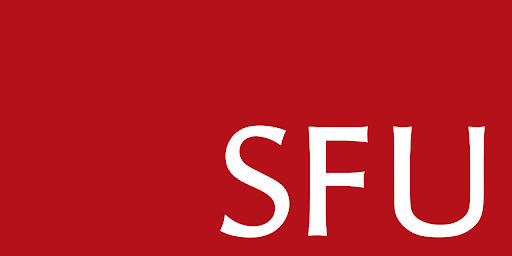 SIMON FRASER UNIVERSITY   25
[Speaker Notes: The Employment and Compensation directive defines the roles and respective responsibilities to ensure the employment of individuals working on research funded activities can be supported or substantiated. 

The directive also provides clarity on who can and who cannot be paid or compensated from Tri-Agency funds. 
Individuals who are employed and compensated by another organization cannot be paid directly for their time spent on the research funded activity, however their organization can invoice and be reimbursed for the cost they incurred for the individuals time spent on the research activity, keeping in mind that the other 2 exceptions need to be respected.]
Employment and Compensation
Individuals employed to work on funded research/activities can be compensated from the grant funds, except for:
Grant recipients or individuals who conduct research independently as part of the terms and conditions of their employment;
Individuals expected to work on the funded research/activities free of charge.
Such as a named collaborator on a grant
SIMON FRASER UNIVERSITY   26
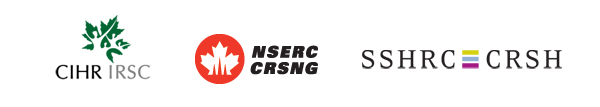 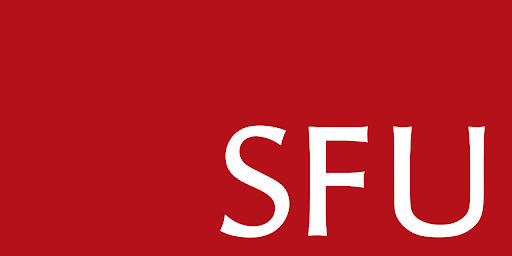 SIMON FRASER UNIVERSITY   26
[Speaker Notes: The Employment and Compensation directive identifies the expectation for Roles and Responsibilities to ensure the employment of individuals working on research funded activities can be substantiated. 

The directive also provides clarity on who can and who cannot be paid or compensated from Tri-Agency funds. 
Individuals who are employed and compensated by another organization cannot be paid directly for their time spent on the research funded activity, however their organization can invoice and be reimbursed for the cost they incurred for the individuals time spent on the research activity, keeping in mind that the other 2 exceptions need to be respected.]
Employment and Compensation
Individuals employed and compensated by another organization for the time spent on the funded research cannot be compensated directly 
Grant funds can be used to reimburse the organization for costs incurred in compensating the individual for time spent on the grant activities keeping in mind the other 2 exceptions
For example:
A BC Cancer employee works on a grantee’s SFU research project; the employee can not be compensated directly, however
BC Cancer can invoice for the employee’s individual time that was spent on the SFU research project, provided the employee does not conduct research independently as part of their BC Cancer employment contract
SIMON FRASER UNIVERSITY   27
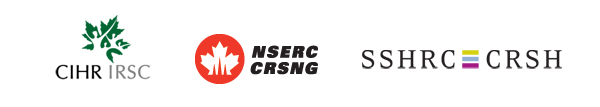 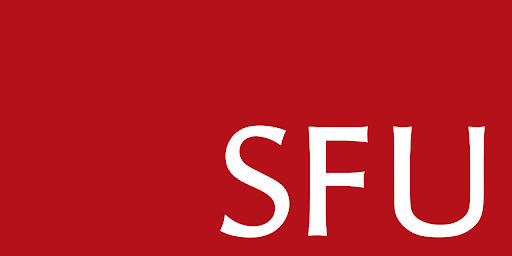 SIMON FRASER UNIVERSITY   27
[Speaker Notes: The Employment and Compensation directive identifies the expectation for Roles and Responsibilities to ensure the employment of individuals working on research funded activities can be substantiated. 

The directive also provides clarity on who can and who cannot be paid or compensated from Tri-Agency funds. 
Individuals who are employed and compensated by another organization cannot be paid directly for their time spent on the research funded activity, however their organization can invoice and be reimbursed for the cost they incurred for the individuals time spent on the research activity, keeping in mind that the other 2 exceptions need to be respected.]
Employment and Compensation
International Researchers can be compensated from grant funds provided their employer provides a letter that attests the individual is not being compensated for their time spent on the SFU grant funded research/activities
Employer's portion of mandatory compensation benefits can be paid from the grant funds
Only the portion of mandated severance pay for the period the individual worked on the current grant will be paid from grant funds
SIMON FRASER UNIVERSITY   28
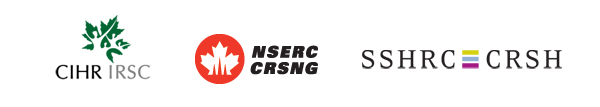 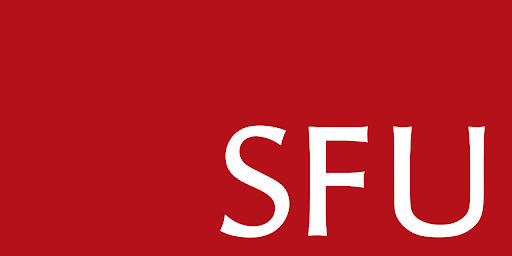 SIMON FRASER UNIVERSITY   28
[Speaker Notes: Compensation for international visitors, Tri-Agency has eliminated 125 days compensation period, however these international visitors can only be compensated if their employer can attest by letter the individual is not being compensated while away for the time spent on Tri-Agency grant funded research activities.

International Researchers are researchers who’s primary place of employment is outside of Canada. (Visiting Researcher is an individual researcher from an organization who visits an administering institution)

With respect to benefits and severance pay, it is only the mandatory benefits and severance that are considered eligible, and SFU policy and procedures need to be followed. 

For the mandatory severance pay, it is only the portion for the period the individual worked on the current grant.]
Employment and Compensation ExpensesExamples
SIMON FRASER UNIVERSITY   29
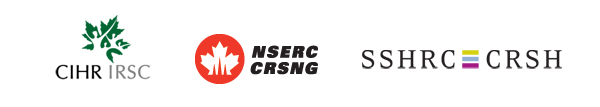 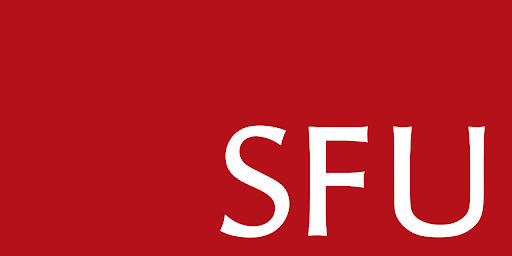 SIMON FRASER UNIVERSITY   29
[Speaker Notes: Interactive examples – PIs asked to respond using chat function]
Employment and Compensation
For the following scenarios, determine if the expenditure would be an appropriate use of grant funds under the Employment and Compensation directive:
a) Compensating an international researcher from grant funds for providing services on your project.
Eligible? Yes/No/Unclear
Relevant Resources
Principles
Direct
Not provided 
Economical
No personal gain
Directive highlights
Eligible:
With letter from international employer
Mandatory benefits
Prorate mandated severance pay 
Institutions can be reimbursed
Not Eligible:
Grantees and independent researchers
Individuals expected to work for free 
Direct payment to employees of another institution
SIMON FRASER UNIVERSITY   30
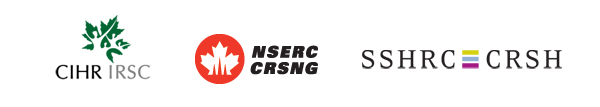 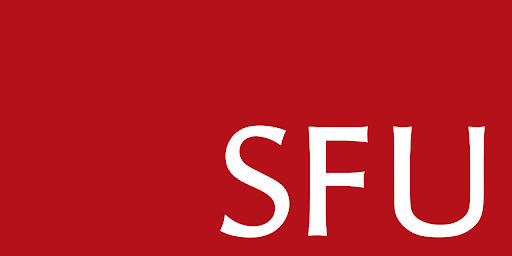 SIMON FRASER UNIVERSITY   30
[Speaker Notes: The first scenario: Compensating an international researcher from grant funds for providing services on your project.

We have copied highlights from the principles and important details from the Employment and Compensation Expense directive to help your evaluation. You would use these once you made sure the funding literature and SFU policy does not have other specifics stated relating to the expense. For todays scenario's lets assume policies and funding opportunity were already reviewed. 

Please put a yes or no into the comment box. If you don’t know, please make a guess, we just wan to see what is the general understanding.]
Employment and Compensation
Additional Information:
Funding Opportunity Literature and SFU Policies have been considered
Letter was provided from home institution
The international researcher contributes to the research directly
The amount is reasonable for the length of time the researcher is here
The individual is not a relative

Yes -  the expense may be considered eligible based on the above information
Directive and principles are satisfied
SIMON FRASER UNIVERSITY   31
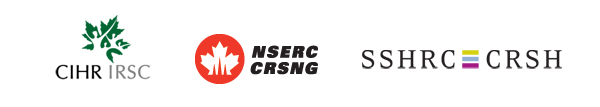 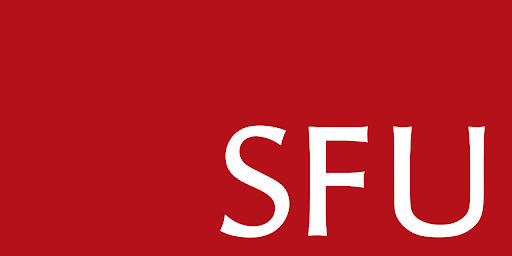 SIMON FRASER UNIVERSITY   31
[Speaker Notes: (Compensating an international researcher from grant funds for providing services on your project.)

We want to make sure all of us will give the same answer once we are fully trained. The way to ensure it is to think about what additional information we need in order to make a decision. This is not new, justifications were always required, but the process to make sure we have all information we need requires training so we are all on the same page. Once we understand the mindset, we can make it easier on you what exactly is  needed in a justification. 

For now, the additional information is listed: 

The Guide says that International researchers may be compensated from grant funds, provided their employer can attest, by letter, that the individual is not being compensated by the employer for time spent on the grant-funded research/activities.]
Employment and Compensation
b) You are expensing compensation from your grant to an individual who conducts independent research as part of their employment contract.
Eligible? Yes/No/Unclear
Relevant Resources
Directive highlights
Eligible:
With letter from international employer
Mandatory benefits
Prorate mandated severance pay 
Institutions can be reimbursed
Not Eligible:
Grantees and independent researchers
Individuals expected to work for free 
Direct payment to employees of another institution
Principles
Direct
Not provided 
Economical
No personal gain
SIMON FRASER UNIVERSITY   32
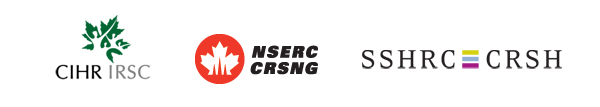 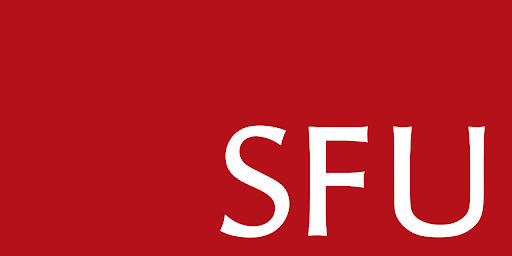 SIMON FRASER UNIVERSITY   32
[Speaker Notes: Second scenario under Employment and Compensation Expenses: 

You are expensing compensation from your grant to an individual who conducts independent research as part of their employment contract.

The Principles and Directive highlights are the same as before. Please say yes or no based on the information provided. We will go through additional information together.]
Employment and Compensation
Additional Information:
Funding Opportunity Literature and SFU Policies have been considered
Independent researcher is not an international researcher
Independent researcher is employed by an organization and is required to conduct research as part of their job

No -  the expense is not considered eligible based on the above information
Directive is not satisfied
SIMON FRASER UNIVERSITY   33
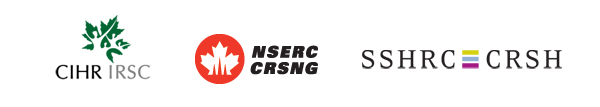 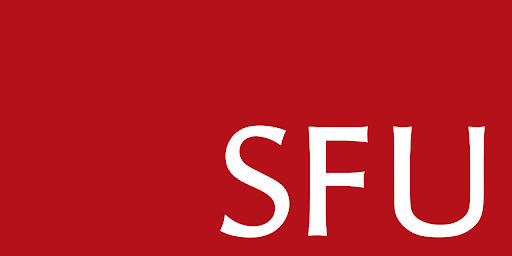 SIMON FRASER UNIVERSITY   33
[Speaker Notes: (You are expensing compensation from your grant to an individual who conducts independent research as part of their employment contract.)

Additional information we need is for making sure the independent researcher is not an international researcher because there is a directive for that category. If the independent researcher is doing research as part of their job, the directive is violated, the expense is not eligible. We don’t need to look at principles any further. 

The next slide will describe the second directive.]
Goods and Services Expenditures
SIMON FRASER UNIVERSITY   34
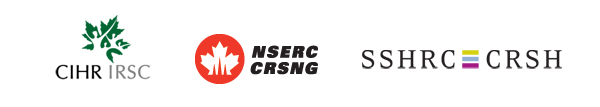 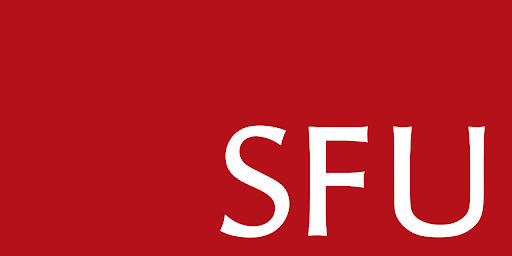 [Speaker Notes: CLAUDIA 30-31]
Goods and Services
Goods and Services expenditures need to comply with:
Tri-Agency Agreements and program funding literature;
Directives;
SFU’s policies and procedures;
4 Principles.

For example, goods such as stationary (lab binders) and keeping in mind the above, can be paid from the grant funds.
SIMON FRASER UNIVERSITY   35
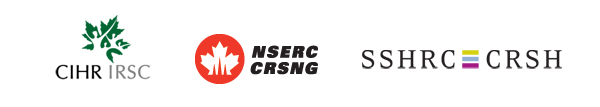 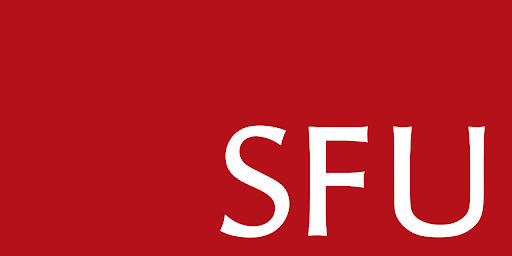 SIMON FRASER UNIVERSITY   35
[Speaker Notes: As long as you apply the principles and SFU’s relevant policies and processes, goods and services type of expenditures can be paid from the grant funds.

SFU’s procurement process for consulting services should be followed. 

Note that grantee’s or individuals who conduct research independently as part of their employment contract, or individuals who are expected to work on the grant funded research free of charge such as named collaborators are not eligible to receive payments as a consulting fee.]
Goods and Services
Tri-Agency grant funds cannot be used to pay consulting fees to:
Grant recipients or individuals who conduct research independently as part of the terms and conditions of their employment
Individuals expected to work on the funded research/activities free of charge, such as:
Named collaborators
SIMON FRASER UNIVERSITY   36
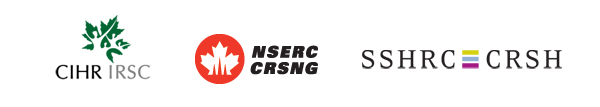 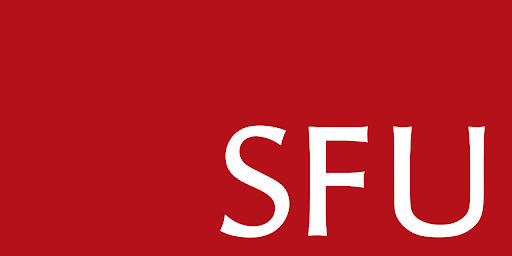 SIMON FRASER UNIVERSITY   36
[Speaker Notes: As long as you adhere to the principles and SFU’s relevant policies and processes, goods and services expenditures can be paid from the grant funds.

SFU’s procurement process for consulting services should be followed. 

Note that grantee’s or individuals who conduct research independently as part of their employment contract, or individuals who are expected to work on the grant funded research free of charge such as named collaborators are not eligible to receive payments as a consulting fee.]
Goods and Services ExpendituresExamples
SIMON FRASER UNIVERSITY   37
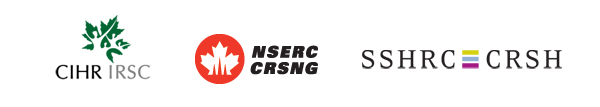 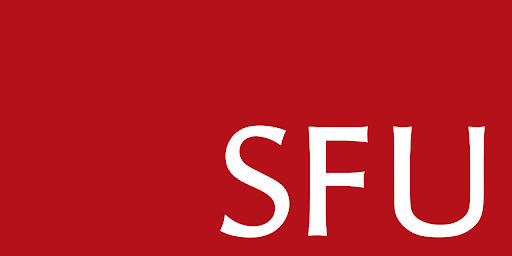 SIMON FRASER UNIVERSITY   37
[Speaker Notes: Interactive examples – PIs asked to respond using chat function]
Goods and Services Expenditures
For the following scenario, determine if the expenditure would be an appropriate use of grant funds under the Goods and Services directive:
You are reimbursing your own company to translate documents from your research project.
	Eligible? Yes/No/Unclear
Relevant Resources
Principles
Direct
Not provided 
Economical
No personal gain
Directive highlights
Not for:
Grant recipients
Independent researchers
Individuals expected to work for free
SIMON FRASER UNIVERSITY   38
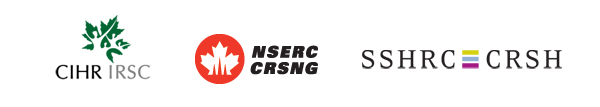 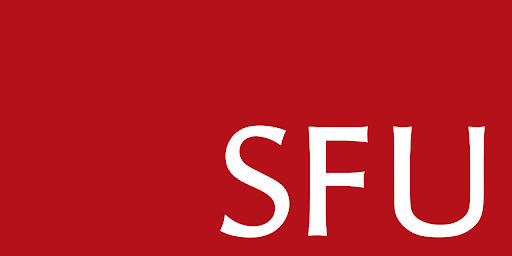 SIMON FRASER UNIVERSITY   38
[Speaker Notes: Again, we have provided you the principles and the most important highlights from the Goods and Services Directive where the most important thing to remember is that grant recipients, independent researchers and collaborators who are expected to work for free on the project cannot be paid consulting fees. 

Scenario: You are reimbursing your own company to translate documents from your research project.

Please say yes or no as per your interpretation.]
Goods and Services Expenditures
Additional Information:
Funding Opportunity Literature and SFU Policies have been considered
Conflict of Interest has been disclosed, managed and approved
Document translation is necessary, e.g. the sharing of collaborative data
Translation services are not provided by the institution
The cost of translation is competitive to market prices

Yes -  the expense is considered eligible based on the above information
Directive and principles are satisfied
SIMON FRASER UNIVERSITY   39
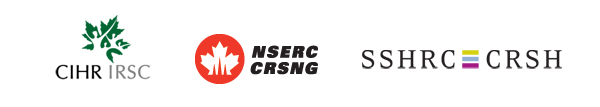 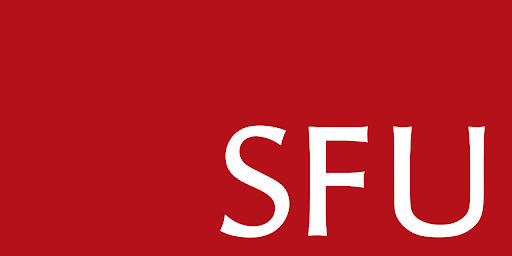 SIMON FRASER UNIVERSITY   39
[Speaker Notes: (You are reimbursing your own company to translate documents from your research project.)

This is a good example where the principles come in play and potentially other policies, like conflict of interest. It is not in the scope to go into COI. For the purpose of the exercise we can assume there is no conflict or it is properly managed and approved. Otherwise the expense is eligible as long as it addresses the 4 principles: directly related, not otherwise provided, economical and no personal gain.]
Travel and Travel-Related Expenditures
SIMON FRASER UNIVERSITY   40
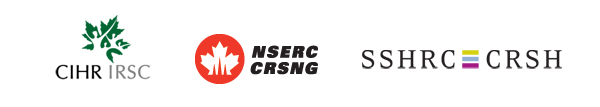 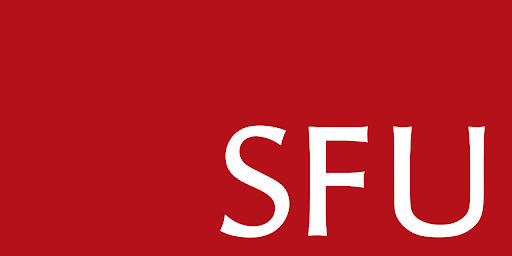 Travel and Travel-Related Expenditures
Reasonable out-of-pocket, travel and travel-related expenses may be eligible as long as the 4 principles, SFU policies and procedures, and any applicable program literature are complied with
Expenditures must be authorized by the right level of authority
The cost of alcoholic beverages cannot be reimbursed from Agency grant funds
All travel and travel-related subsistence expenditures (meals and accommodation) must be claimed in accordance with the administering institution’s relevant policies and processes. Additional details are also provided in the program and funding opportunity literature and relevant Tri-Agency agreements, if applicable.
SIMON FRASER UNIVERSITY   41
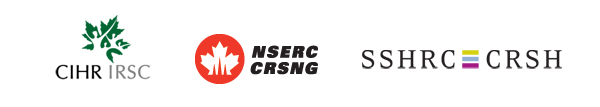 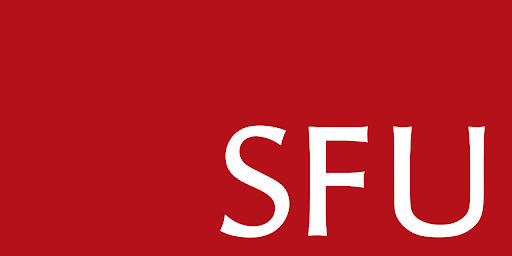 SIMON FRASER UNIVERSITY   41
[Speaker Notes: As long as you apply and adhere to the principles and SFU’s relevant policies and processes, travel and travel related expenditures can be paid from the grant funds.

Note: Cost of alcoholic beverages are still not eligible.

Note: SFU’s business and travel policy and procedures is currently under review.]
Travel and Travel-Related ExpendituresExamples
SIMON FRASER UNIVERSITY   42
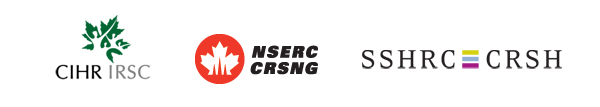 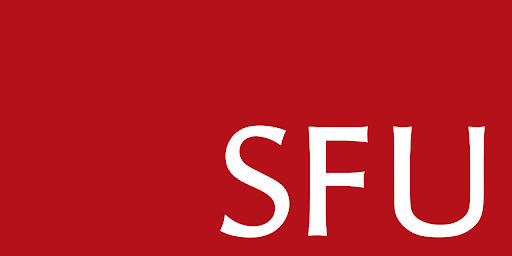 SIMON FRASER UNIVERSITY   42
[Speaker Notes: Interactive examples – PIs asked to respond using chat function]
Travel and Travel-Related Expenditures
For the following scenarios, determine if the expenditure would be an appropriate use of grant funds under the Travel and Travel-Related directive:
a) You are purchasing a travel Visa for one of your students
Eligible? Yes/No/Unclear
Relevant Resources
Principles
Direct
Not provided 
Economical
No personal gain
Directive highlights
SFU policies and procedures apply. 
Authorized by the right level of authority.
Alcoholic beverages cannot be reimbursed.
SIMON FRASER UNIVERSITY   43
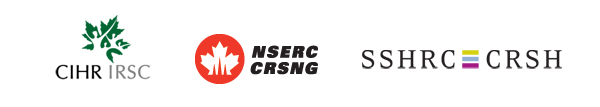 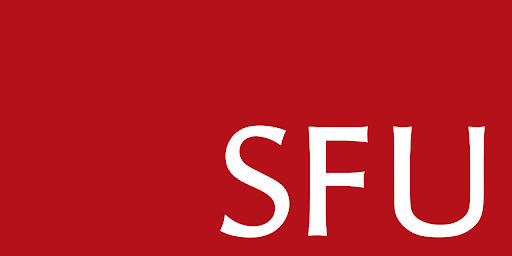 SIMON FRASER UNIVERSITY   43
[Speaker Notes: Directive highlights on the Travel directive point to SFU policy, signing authority and prohibiting the purchase of alcoholic beverages on grant funds. 
The first scenario is 
a) You are purchasing a travel Visa for one of your students
In your opinion, is it allowed or not? Please type yes or no.]
Travel and Travel-Related Expenditures
Additional Information:
Funding Opportunity Literature and SFU Policies have been considered
Required for project activity (e.g. field trip to a country requiring visa)
Not for an international student coming to SFU
SFU does not normally pay for it

Yes -  the expense is considered eligible based on the above information
Directive and principles are satisfied
SIMON FRASER UNIVERSITY   44
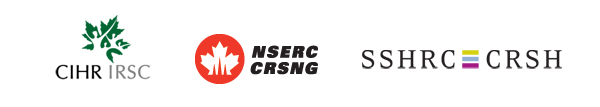 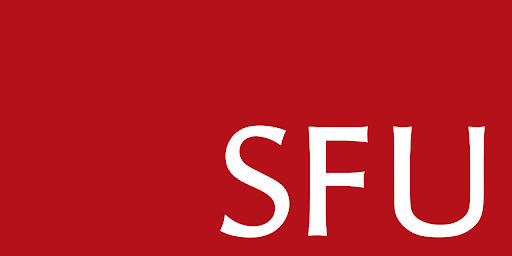 SIMON FRASER UNIVERSITY   44
[Speaker Notes: You are purchasing a travel Visa for one of your student

The additional information we would need is to enable us to evaluate the expense based on principles. Directly related, not otherwise provided. Otherwise it is an allowable expense.]
Travel and Travel-Related Expenditures
b) You  fly to L.A. to discuss research findings with an out-of-town member of your project team.
Eligible? Yes/No/Unclear
Relevant Resources
Directive highlights
SFU policies and procedures apply. 
Authorized by the right level of authority.
Alcoholic beverages cannot be reimbursed.
Principles
Direct
Not provided 
Economical
No personal gain
SIMON FRASER UNIVERSITY   45
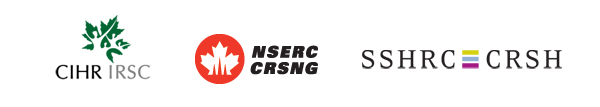 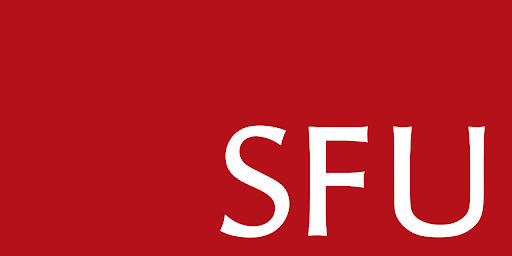 SIMON FRASER UNIVERSITY   45
[Speaker Notes: The second scenario is:
(b) You  fly to L.A. to discuss research findings with an out-of-town member of your project team.

Please type yes or no based on principle and directives.]
Travel and Travel-Related Expenditures
Additional Information:
Funding Opportunity Literature and SFU Policies have been considered
The meeting is about findings related to the research project they are charging the expenses to
Grantee’s flight was economical and not on business class.
The in-person trip was necessary for achieving project outcome for which clear justification was made (vs. teleconference…)

Yes -  the expense is considered eligible based on the above information
Directive and principles are satisfied
SIMON FRASER UNIVERSITY   46
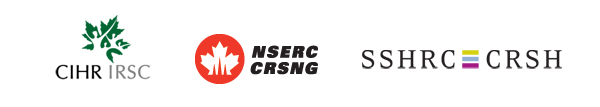 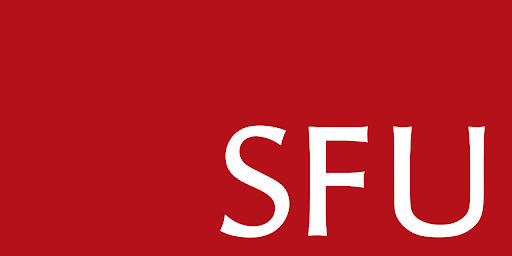 SIMON FRASER UNIVERSITY   46
[Speaker Notes: (b) You  fly to L.A. to discuss research findings with an out-of-town member of your project team.)

The most important information for this expense is the determination that it is directly related and economical]
Travel and Travel-Related Expenditures
c) You are submitting expenses for rainwear necessary for your family member to visit your research project site.
Eligible? Yes/No/Unclear
Relevant Resources
Principles
Direct
Not provided 
Economical
No personal gain
Directive highlights
SFU policies and procedures apply. 
Authorized by the right level of authority.
Alcoholic beverages cannot be reimbursed.
SIMON FRASER UNIVERSITY   47
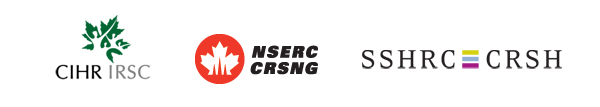 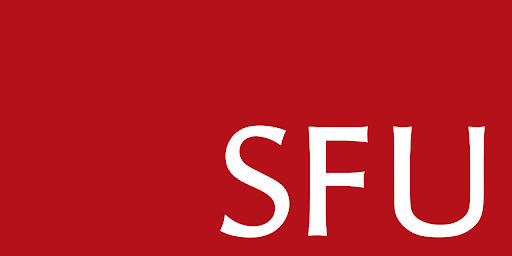 SIMON FRASER UNIVERSITY   47
[Speaker Notes: The third scenario under travel is:
(c ) You are submitting expenses for rainwear necessary for your family member to visit your research project site.

Is it or is it not eligible? Yes or no?]
Travel and Travel-Related Expenditures
Travel and Travel-Related
Additional Information:
Funding Opportunity Literature and SFU Policies have been considered
Family members are not part of the research team
Rainwear is not required to achieve the objectives of the research

No -  the expense is not considered eligible based on the above information
Principles are not satisfied
SIMON FRASER UNIVERSITY   48
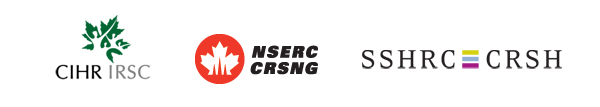 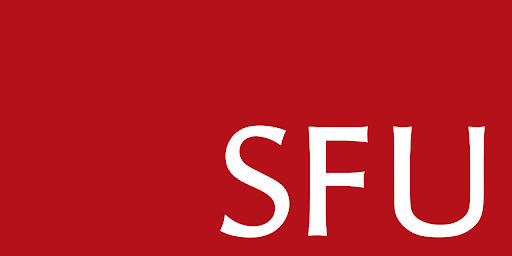 SIMON FRASER UNIVERSITY   48
[Speaker Notes: (c) You are submitting expenses for rainwear necessary for your family member to visit your research project site.

Unless there are some very special circumstances where the family member is part of the research team and the purpose of the research is to test rain gear, it is not eligible. Violates the principles of personal gain and directly related. 

Let’s move to the Hospitality Directive.]
Hospitality Expenditures
SIMON FRASER UNIVERSITY   49
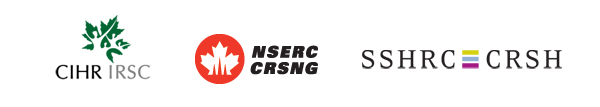 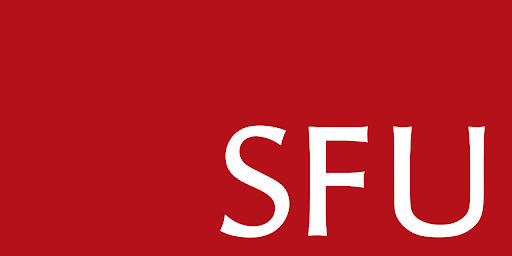 Hospitality Expenditures
Hospitality expenditures need to follow:
Tri-Agency Agreements and program funding literature;
Directives;
SFU’s policies and procedures;
4 Principles.

Hospitality expenditures are only eligible in the context of meetings as a form of:
Cultural respect (formal courtesy)
Achieving the research objectives and there is at least one individual who is participating who is not a member of the research team
SIMON FRASER UNIVERSITY   50
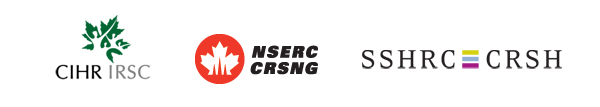 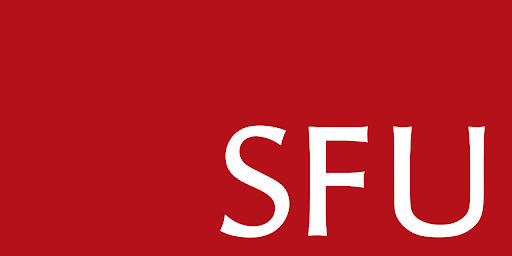 SIMON FRASER UNIVERSITY   50
[Speaker Notes: Hospitality expenditures are only eligible in the context of meetings as a form of cultural respect (formal courtesy), or in the context of meetings that contribute to achieving the research objectives and there is at least one individual who is participating who is not a member of the research team.

Hospitality costs for team meetings with participants who are involved in the day to day research activities are not eligible.

Cost of alcohol in the context of Hospitality are still not eligible]
Hospitality Expenditures
Tri-Agency grant funds cannot be used to reimburse expenses for:

Team meetings with participants who are involved in the day to day research activities, and
The cost of alcoholic beverages
SIMON FRASER UNIVERSITY   51
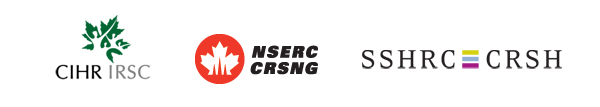 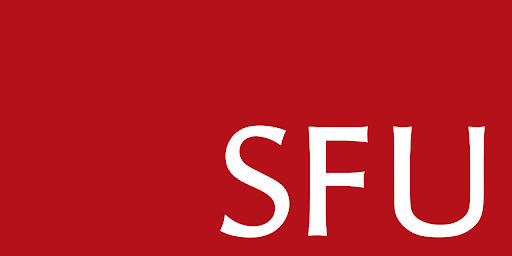 SIMON FRASER UNIVERSITY   51
[Speaker Notes: Hospitality expenditures are only eligible in the context of meetings as a form of cultural respect (formal courtesy), or in the context of meetings that contribute to achieving the research objectives and there is at least one individual who is participating who is not a member of the research team.

Hospitality costs for team meetings with participants who are involved in the day to day research activities are not eligible.

Cost of alcohol in the context of Hospitality are still not eligible]
Hospitality ExpendituresExamples
SIMON FRASER UNIVERSITY   52
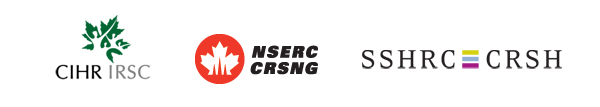 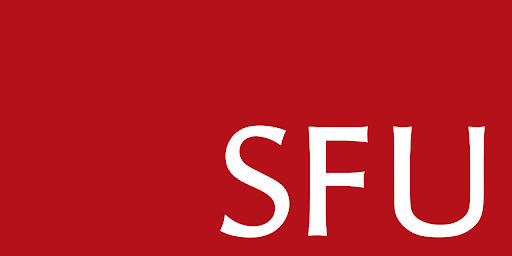 SIMON FRASER UNIVERSITY   52
[Speaker Notes: Interactive examples – PIs asked to respond using chat function]
Hospitality Expenditures
For the following scenarios, determine if the expenditure would be an appropriate use of grant funds under the Hospitality directive:
a) You are expensing the cost of groceries for a meal you hosted for visiting scholars to discuss new methodologies.
Eligible? Yes/No/Unclear
Relevant Resources
Directive highlights
Eligible:
Cultural respect (formal courtesy)
At least one non-member
Non-eligible:
Participants involved in day to day activities
Alcoholic beverages
Principles
Direct
Not provided 
Economical
No personal gain
SIMON FRASER UNIVERSITY   53
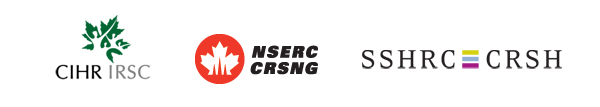 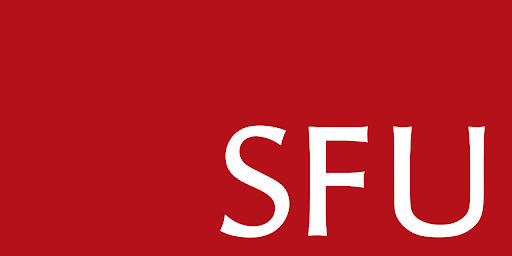 SIMON FRASER UNIVERSITY   53
[Speaker Notes: Directives under hospitality are quite prescriptive and SFU has a policy on it too that you need to consult in real life cases. Directive highlights are listed here for the purpose of this exercise. We have to make sure the expense is not related to day to day project activities and team meetings, and we have to make sure alcohol is not getting reimbursed. Otherwise it is eligible as formal curtesy to a visitor who provides direct input into the research project. It can get tricky to establish direct link to the project, please make sure you clearly make the link. 

The first scenario is:
(a )You are expensing the cost of groceries for a meal you hosted for visiting scholars to discuss new methodologies.

Yes or no?]
Hospitality Expenditures
Additional Information:
Funding Opportunity Literature and SFU Policies have been considered
Attendees to the meal (e.g. team members and visitors)
Family members were not part of the meal or costs were prorated
There was no alcohol in the cost of groceries
The new methodology is related to the research project that was charged to

Yes -  the expense is considered eligible based on the above information
Principles and directive are satisfied
SIMON FRASER UNIVERSITY   54
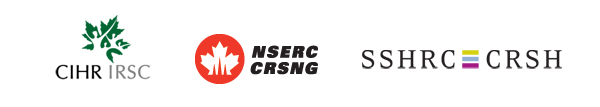 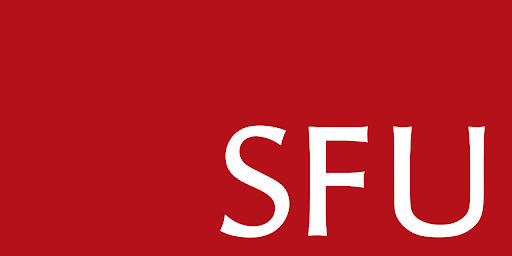 SIMON FRASER UNIVERSITY   54
[Speaker Notes: You are expensing the cost of groceries for a meal you hosted for visiting scholars to discuss new methodologies.

You will need to know who the attendees were in order to make sure it is not for personal use and that at least one attendee was a visitor. You also have to make sure there was no personal gain, if part of the groceries were for the family or only a portion was used, it needs to be prorated. You need to make sure the new methodology you discussed with the visitor was required for the project and directly related. If there was no alcohol on the bill, with these justifications the expense should be eligible.]
Hospitality Expenditures
b) You are having dinner with your collaborator to discuss whether to hire a new lab member or not and would like to expense the bill.
Eligible? Yes/No/Unclear
Relevant Resources
Principles
Direct
Not provided 
Economical
No personal gain
Directive highlights
Eligible:
Cultural respect (formal courtesy)
At least one non-member
Non-eligible:
Participants involved in day to day activities
Alcoholic beverages
SIMON FRASER UNIVERSITY   55
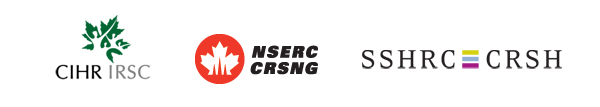 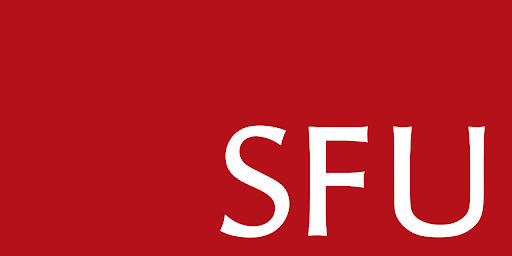 SIMON FRASER UNIVERSITY   55
[Speaker Notes: The next example under Hospitality is
(b) You are having dinner with your collaborator to discuss whether to hire a new lab member or not and would like to expense the bill.

Yes or no?]
Hospitality Expenditures
Additional Information:
Funding Opportunity Literature and SFU Policies have been considered
The lab member is for the Institution, not the research project
The collaborator is part of the team

No -  the expense is not considered eligible based on the above information
Principles and directive are not satisfied
SIMON FRASER UNIVERSITY   56
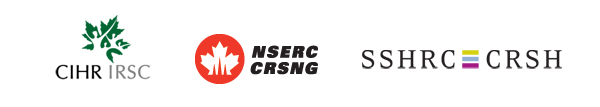 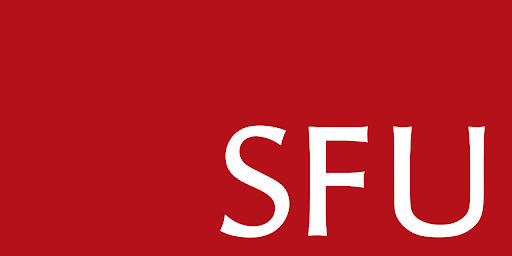 SIMON FRASER UNIVERSITY   56
[Speaker Notes: (b)You are having dinner with your collaborator to discuss whether to hire a new lab member or not and would like to expense the bill.

Collaborator is most likely a team member so the directive is violated. Also, hiring a new lab member is not a direct cost of research so the principle is violated as well. 

Lets move to the last directive.]
Gifts, Honoraria and Incentives
SIMON FRASER UNIVERSITY   57
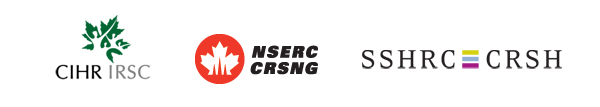 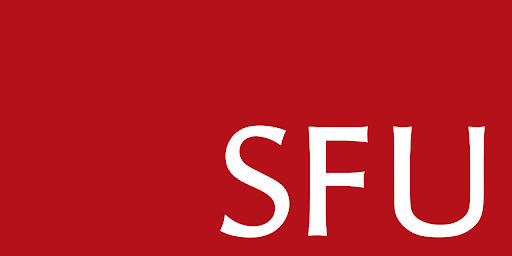 Gifts, Honoraria and Incentives
Gifts, Honoraria and Incentives need to follow:
Tri-Agency Agreements and program funding literature;
Directives;
SFU’s policies and procedures;
4 Principles
Can be offered to an individual who is not a member of the grant team

Gifts are cash or in-kind items provided freely as a token of appreciation, respect and/or goodwill, and can be offered:
When prescribed by cultural heritage/established traditions (e.g. to members of First Nations, Métis and Inuit, Elders and other Knowledge Keepers)
As a formal courtesy
SIMON FRASER UNIVERSITY   58
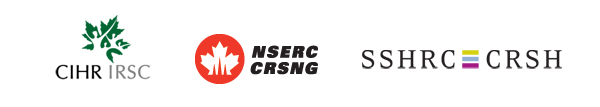 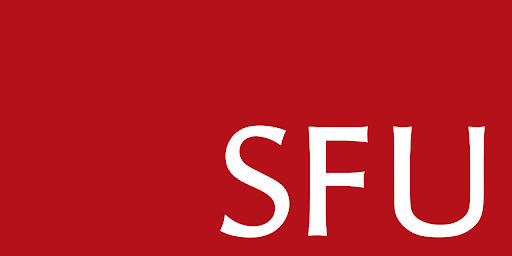 SIMON FRASER UNIVERSITY   58
[Speaker Notes: slight CHANGE

Updating procedures for cultural heritage]
Gifts, Honoraria and Incentives
Honoraria are monetary payments made on a one-time or non-routine basis to an individual as a “thank you” for a service for which fees are not traditionally paid
For example: An honoraria paid to an invited guest speaker who gave a lecture to students related to the research project

Incentives are cash or in-kind items offered to human participants as a means to establish participant pools or to acknowledge their participation in the research/activity
The provision of gifts and incentives (dollar value and type) to participants requires the prior approval of SFU’s Research Ethics Board.
SIMON FRASER UNIVERSITY   59
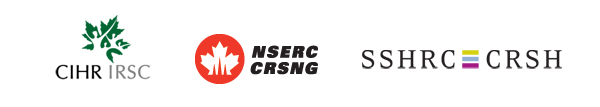 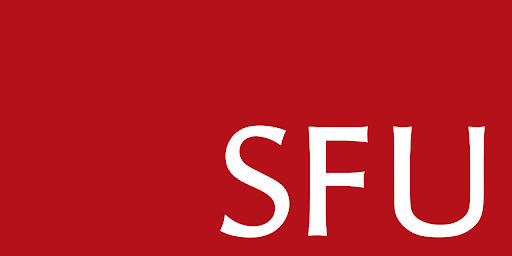 SIMON FRASER UNIVERSITY   59
[Speaker Notes: Honoraria is a one-time payment for non-routine to an individual as a thank you for services which are not traditionally paid,
For example:
An honoraria paid to an invited guest speaker who gave a lecture to students related to the research project.

The Incentives (dollar value and type) require prior approval from SFU’s Research Ethics Board (REB)]
Gifts, Honoraria and IncentivesExamples
SIMON FRASER UNIVERSITY   60
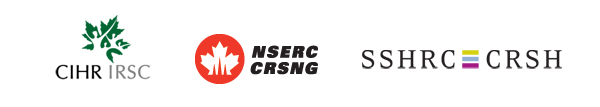 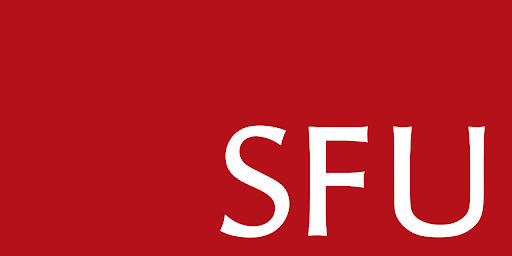 SIMON FRASER UNIVERSITY   60
[Speaker Notes: Interactive examples – PIs asked to respond using chat function]
Gifts, Honoraria and Incentives
For the following scenarios, determine if the expenditure would be an appropriate use of grant funds under the Gifts, Honoraria and Incentives directive:
a) You are reimbursing honorarium for a local artist you invited to prepare a piece of artwork for display at a conference.
Eligible? Yes/No/Unclear
Relevant Resources
Principles
Direct
Not provided 
Economical
No personal gain
Directive highlights
Incentives to participants require REB approval.
Can be offered to:
Voluntary participants 
As a token of appreciation, respect, formal courtesy and/or goodwill,
When prescribed by cultural heritage/established traditions.
Cannot be offered to:
Tri-Agency grant recipients;
A member of the grant team.
SIMON FRASER UNIVERSITY   61
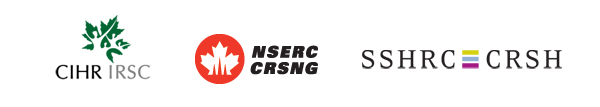 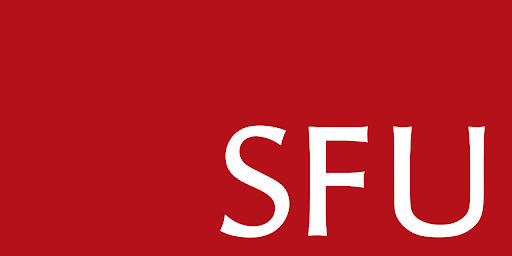 SIMON FRASER UNIVERSITY   61
[Speaker Notes: To summarize the directive highlight so you can make a decision, Gifts and incentives to study participants need prior Ethics approval. This is an overarching policy and for this exercise we assume approval was already received. However, in real life examples you will have to remember to attach the REB (Research Ethics Board) decision to the expense. 
While Gifts, Honoraria and Incentives have specific definitions as Claudia described, they all can be paid to voluntary participants, as a token of appreciation or when prescribed by established tradition. It cannot be offered to members of the grant team. 

The first question is:
(a) You are reimbursing honorarium for a local artist you invited to prepare a piece of artwork for display at a conference..

Yes or no?]
Gifts, Honoraria and Incentives
Additional Information:
Funding Opportunity Literature and SFU Policies have been considered
The art work is not directly related to the research

No -  the expense is not considered eligible based on the above information
Principles are not satisfied
SIMON FRASER UNIVERSITY   62
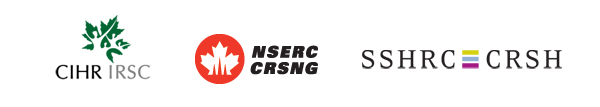 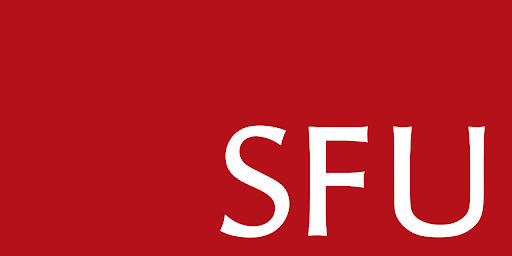 SIMON FRASER UNIVERSITY   62
[Speaker Notes: (a) You are reimbursing honorarium for a local artist you invited to prepare a piece of artwork for display at a conference.

While it could be viewed as a “token of appreciation”, the artwork is not directly related to the research project so it violates the principles.]
Gifts, Honoraria and Incentives
b) You have given a $20.00 gift card to an individual as an incentive for their participation in your funded research study.
Eligible? Yes/No/Unclear
Relevant Resources
Principles
Direct
Not provided 
Economical
No personal gain
Directive highlights
Incentives to participants require REB approval.
Can be offered to:
Voluntary participants 
As a token of appreciation, respect, formal courtesy and/or goodwill,
When prescribed by cultural heritage/established traditions.
Cannot be offered to:
Tri-Agency grant recipients;
A member of the grant team.
SIMON FRASER UNIVERSITY   63
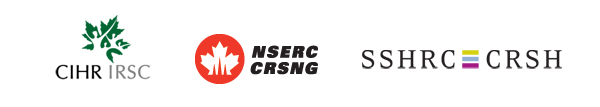 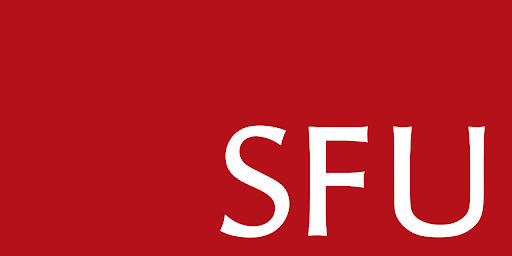 SIMON FRASER UNIVERSITY   63
[Speaker Notes: The next scenario is 

(b)You have given a $20.00 gift card to an individual as an incentive for their participation in your funded research study.
.
Yes or no?]
Gifts, Honoraria and Incentives
Additional Information:
Funding Opportunity Literature and SFU Policies have been considered
Grantee confirmed that REB approved the incentive to participants.

Yes -  the expense is considered eligible based on the above information
Principles and directive are satisfied
SIMON FRASER UNIVERSITY   64
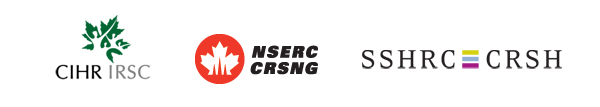 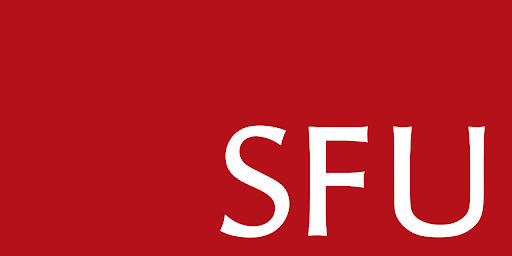 SIMON FRASER UNIVERSITY   64
[Speaker Notes: (b) You have given a $20.00 gift card to an individual as an incentive for their participation in your funded research study.
As long as there is REB approval, principles and directives are satisfied.]
Questions/Comments
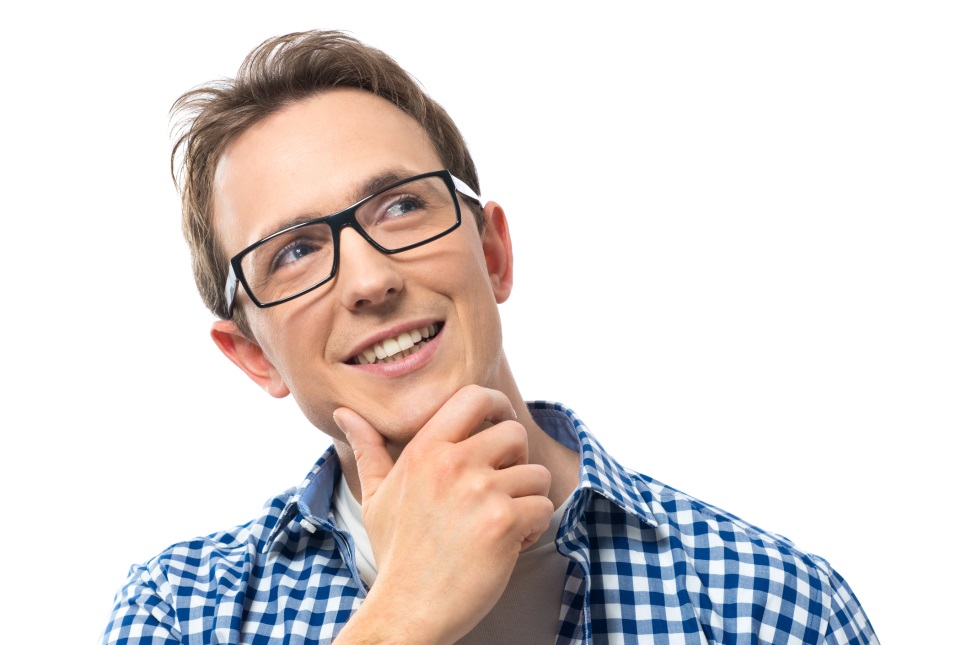 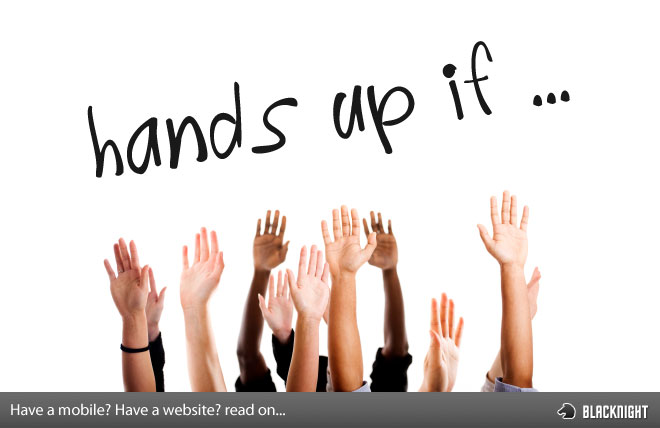 SIMON FRASER UNIVERSITY   65
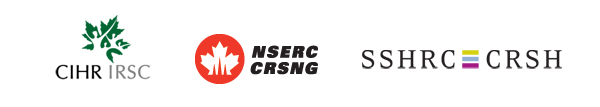 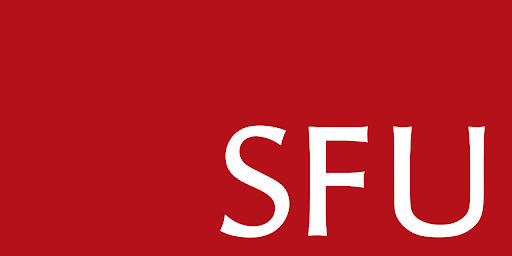 SIMON FRASER UNIVERSITY   65
Part 4: Resources
SIMON FRASER UNIVERSITY   66
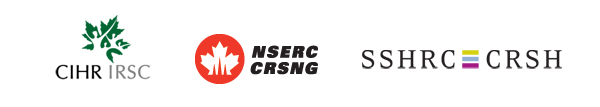 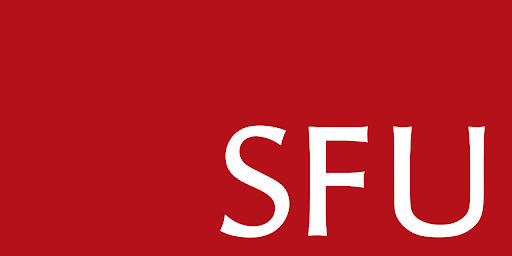 SIMON FRASER UNIVERSITY   66
Contact Information
Have questions about the changes to the Tri-Agency Guide on Financial Administration?
Email: tagfa@sfu.ca 
Visit SFU website for Tri-Agency Changes
SIMON FRASER UNIVERSITY   67
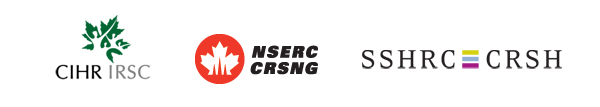 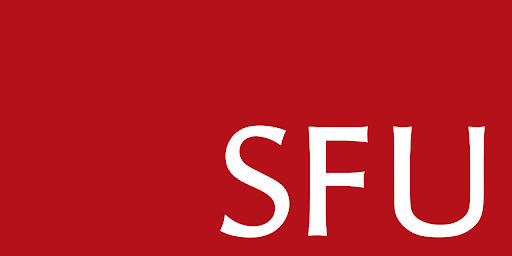 SIMON FRASER UNIVERSITY   67
Additional Resources on Tri-Agency website
Tri-Agency Guide on Financial Administration 
Frequently Asked Questions
Roles and Responsibilities
	Coming up :
Virtual Guidance Tool
SIMON FRASER UNIVERSITY   68
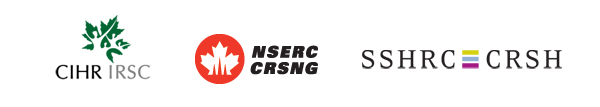 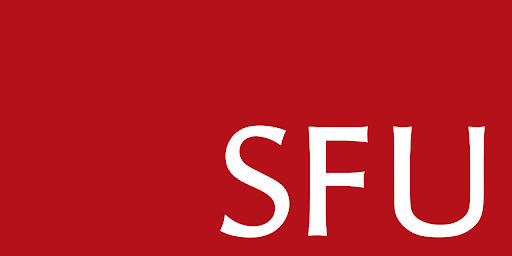 SIMON FRASER UNIVERSITY   68
[Speaker Notes: The FAQ and the Roles and Responsibilities are documents published by the Tri-Agency to further explain the guide.

The Virtual Guidance Tool is a web-based application designed to assist the user on how the appropriateness of grant funds expenditures.  It is meant to be an educational supporting tool on how decisions are made on the appropriate use of grant funds.

Though not yet available, the Readiness Checklist Tool is a practical list of recommended steps to transition to the new guide.  It was inspired by the Gaps analysis and the Best Practices documents done by CAUBO.  They could help the administering institutions to establish their own policies and directives.]
Thank you!
SIMON FRASER UNIVERSITY   69
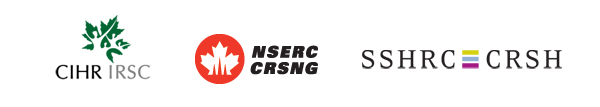 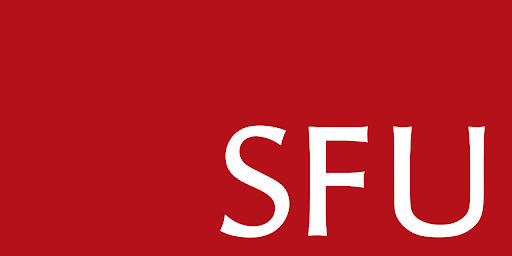 SIMON FRASER UNIVERSITY   69
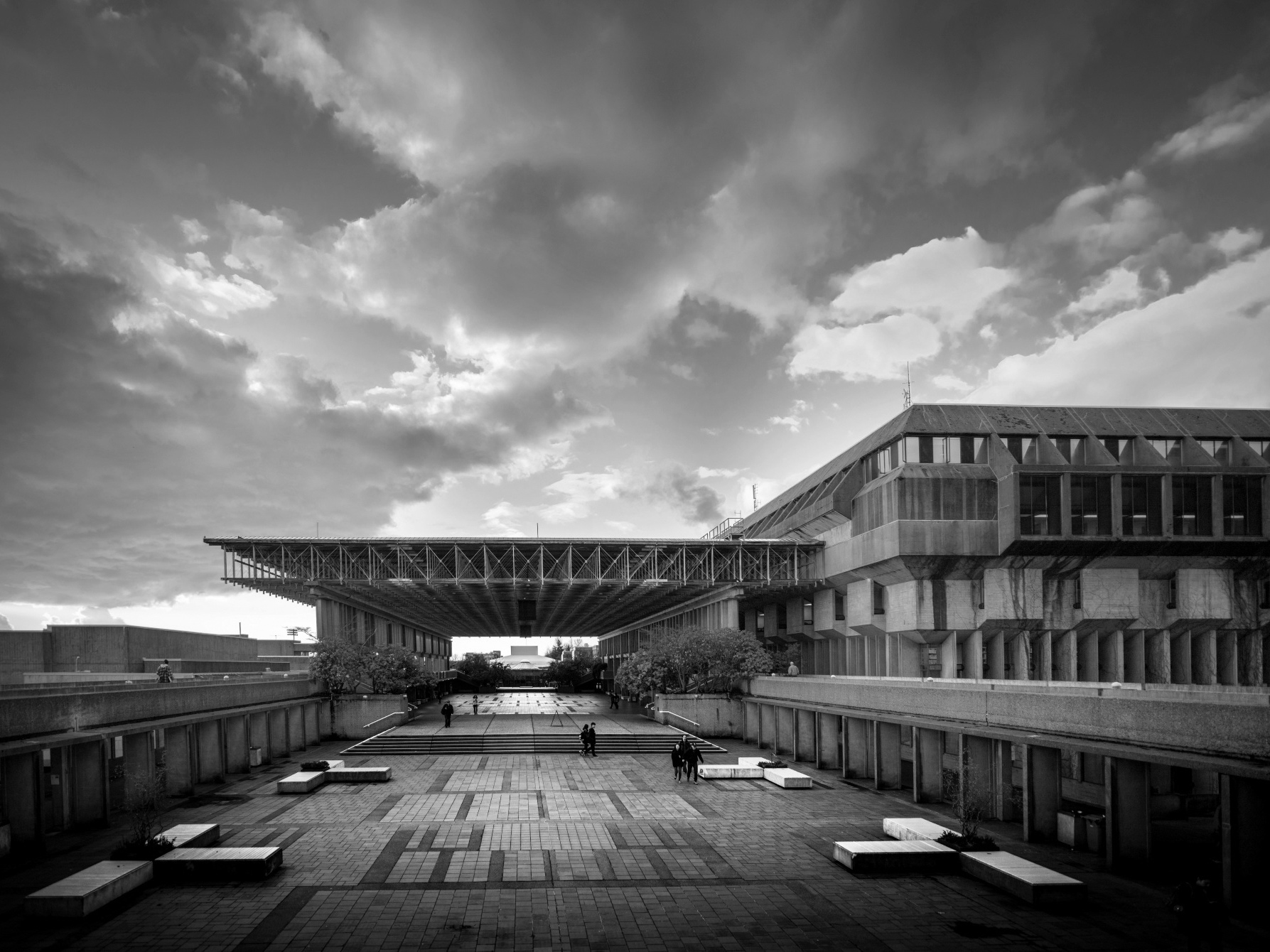 [Speaker Notes: HOW TO CHANGE IMAGE:
Click on image box.
Go to “Picture Format” tab
Click “Change Picture”]